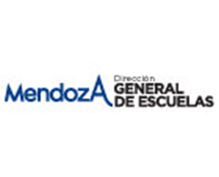 CICLO DE GESTIÓNY DESARROLLO CURRICULARDE PROFESORADOS
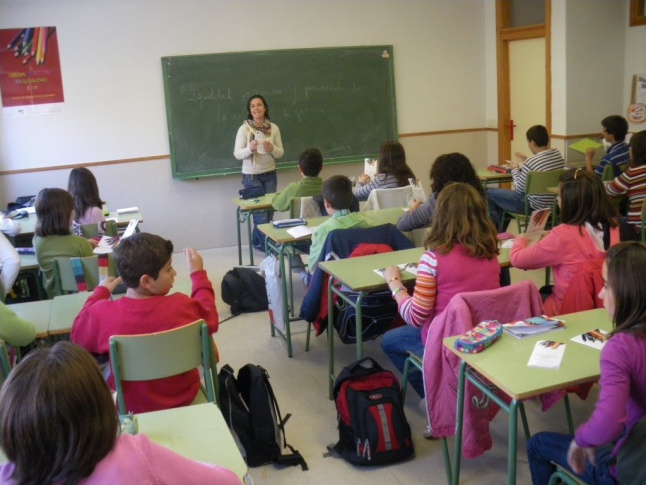 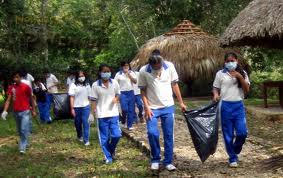 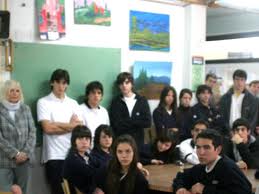 Mendoza , 21 de agosto de 2013
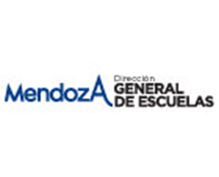 DISPOSITIVO PEDAGÓGICO 
DE GESTIÓN CURRICULAR
El currículo como :
1. dispositivo pedagógico en tanto construcción social 
2. dispositivo técnico - pedagógico en tanto herramienta que genera una dinámica de formación
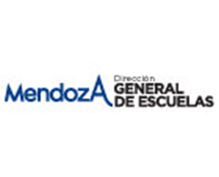 “el dispositivo constituye una forma de pensar los modos de acción, es una respuesta a los problemas de acción…” (Marta Souto)

“Los dispositivos pedagógicos contienen una intencionalidad. Tienen un carácter normativo, aquel que permite orientar la acción, dejando amplios márgenes de libertad ...” (Morín)
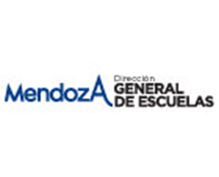 Condiciones del dispositivo pedagógico:

Generador de cambios (individual, grupal, institucional y social)
Como artificio técnico (mecanismos o estrategias flexibles para la puesta en práctica)
Como espacio potencial: (abre el juego a lo nuevo, al cambio, a lo instituyente) 
Como revelador: (permite desplegar significados diversos, formador de sentidos) 
Como analizador: (Desarticula lo aparentemente uniforme y único. Despliega significados posibles)
Como organizador técnico: (organiza condiciones para su puesta en práctica desde una lógica de complejidad no lineal desde criterios pedagógicos con carácter propositivo)
Como provocador: ( tiene una fuerte tendencia a salirse de las estructuras  instituidas para generar  innovaciones)
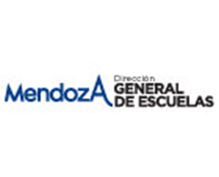 El Dispositivo es provocador en varios sentidos:
De relaciones interpersonales y de aprendizajes sociales  (experiencia grupal)
Del conocimiento (proceso cognitivo y vínculo emocional)
De pensamiento y reflexiones: (nuevos significados y sentidos). 
De lo imaginario: (múltiple escena pedagógica). 
De procesos didácticos: (el sentido del trabajo de enseñar)
De la toma de conciencia: (de la necesidad de transformación, de aprendizaje, de formación) 
De conciencia de lo político: (la libertad de expresar, de decidir y ejercer autonomía)
De conciencia de la misma función pedagógica:  (vigilancia sobre sí mismo, sus prácticas de enseñanza y las metas propuestas)
M. Souto (1999)
Análisis de la 
Socialización 
Escolar Previa 










                                                                                                                       Construcción de 
Modalidades específicas de 
Trabajo vinculadas a la 
Producción, Apropiación 
Difusión de Conocimientos
La Formación 
en la
Práctica Docente
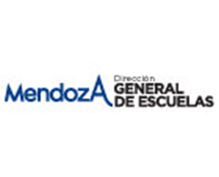 LÓGICA  Y DINÁMICA
 DEL DESARROLLO CURRICULAR
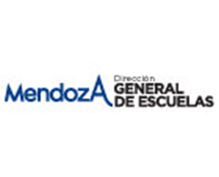 GESTIÓN CURRICULAR
Criterios básicos:
Articulación – integración.
Apertura – innovación.
Flexibilidad – adaptabilidad.
Producción y circulación de conocimientos.
Evaluación curricular
Permitirse aprender...
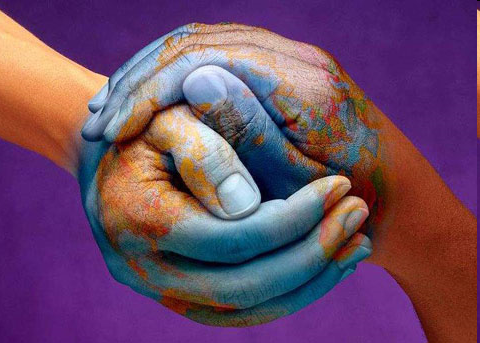